REEDUCATION PRÉCOcE POST CHIRURGIE DE LA MAIN
L’équipe de kinésithérapie de l’HPOP

BESSET Benjamin 
GENEST Aurélien
Membres affiliés GEMMSOR
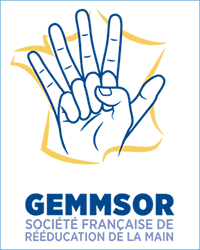 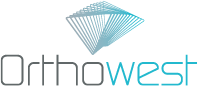 RPPP (Rééducation la Plus Précoce Possible)
Limiter les raideurs

Lutte contre la kinésiophobie

Selon les consignes chirurgicales

Attention au patient trop motivé
INDICATIONS PRISE EN CHARGE PRECOCE
Toutes les chirurgies de la main (morsures, phlegmons, traumatismes, plaies tendineuses, fractures…)

Entorses
CAUSES DES RAIDEURS
Immobilisation

Oedème et douleur

Cicatrice et peau

Gravité du traumatisme

Démarrage tardif de la rééducation
MOYENS MIS À DISPOSITION À L’HPOP
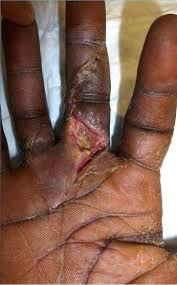 Consultation de “pansement-kiné”






Lien étroit avec les équipes (soins infirmiers, équipe chirurgicale, orthésistes) 

Accès au CRO 

Equipe formée et spécialisée

Travail combiné avec les kinésithérapeutes du secteur
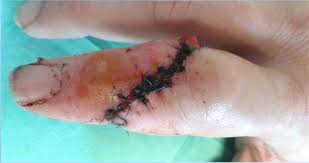 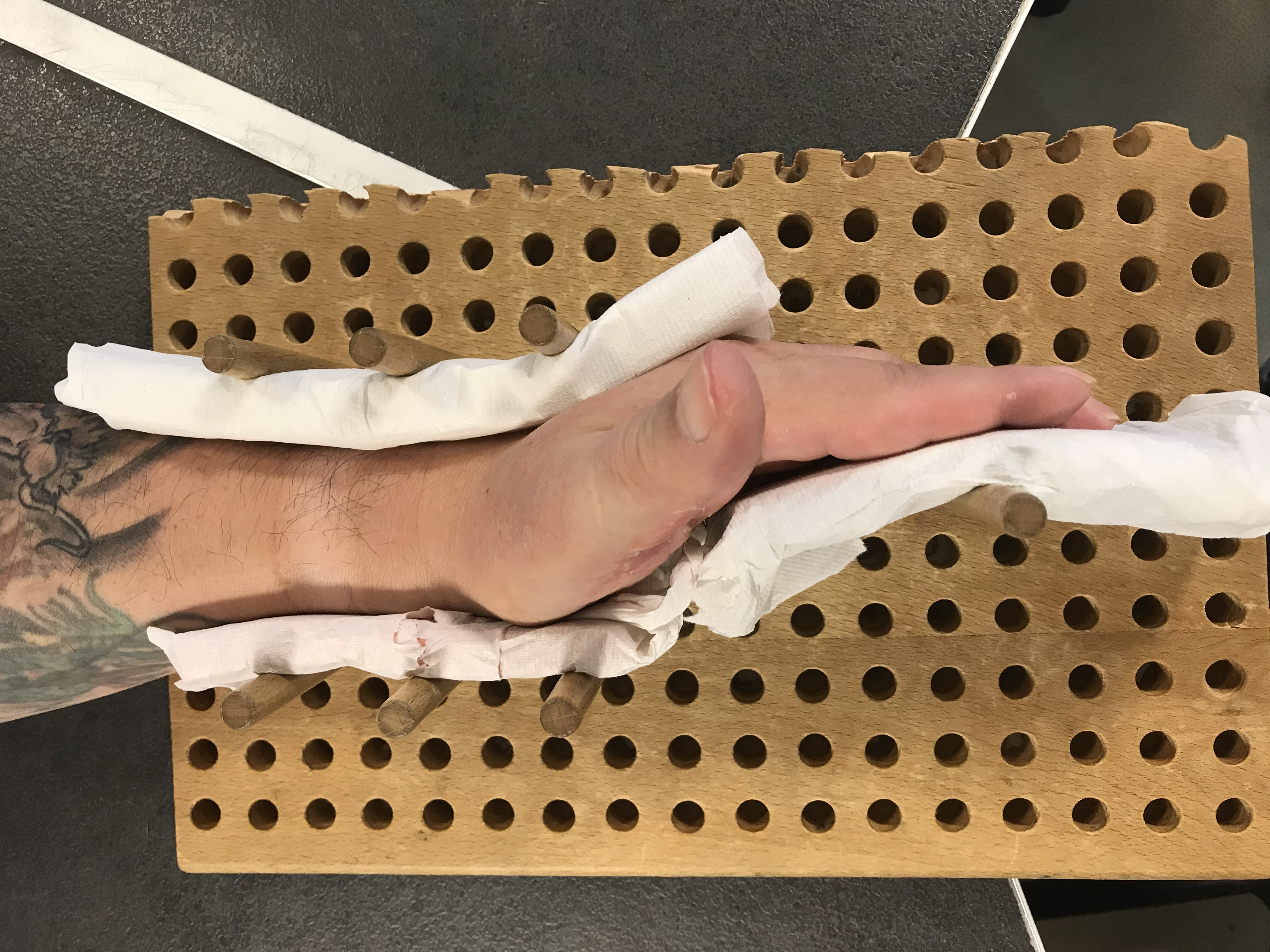 PRINCIPES À RESPECTER
Inflammation, douleur et raideur

Respect de l’immobilisation 

Auto-rééducation et éducation du patient

Communication interdisciplinaire
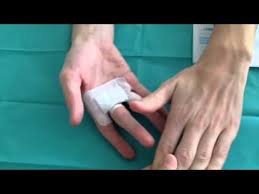 Rééducateurs
Chirurgiens
PATIENTS
Praticiens de ville
Soins infirmiers
Orthésistes